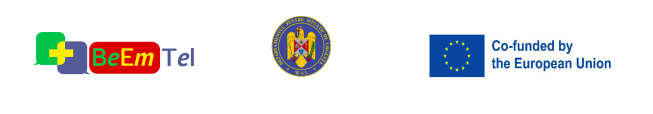 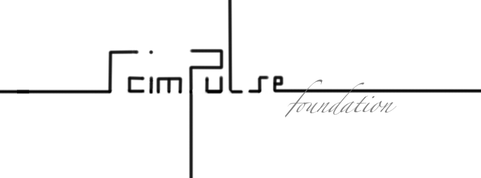 The digital step-up of healthcare: from reactive care to predictive & personalized medicine
Marco Manca, MD
President of SCImPULSE Foundation
The SCimPulse foundation © 2023
DOI: 10.5281/zenodo.7798076
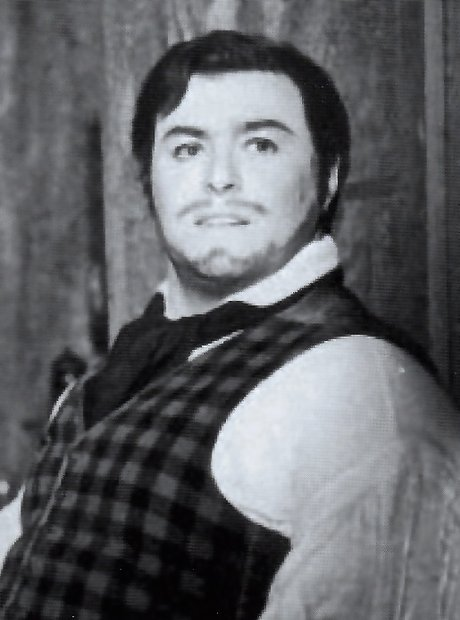 Who am I?

What do I do?

How do I live?
A young Luciano Pavarotti interpreting Rodolfo (La Boheme) in the ‘60s
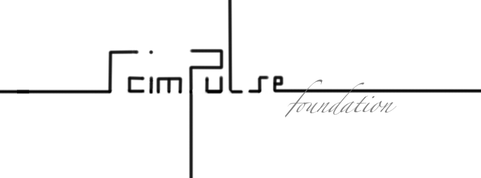 The SCimPulse foundation © 2023
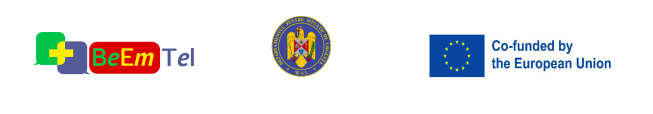 DOI: 10.5281/zenodo.7798076
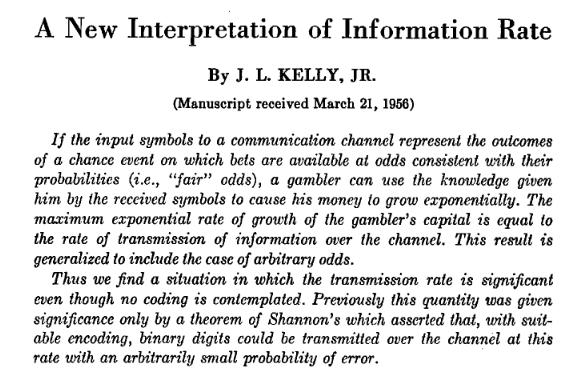 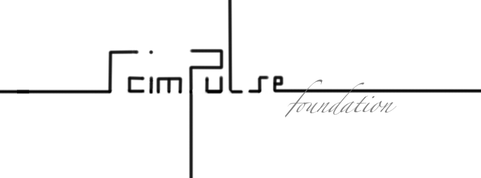 The SCimPulse foundation © 2023
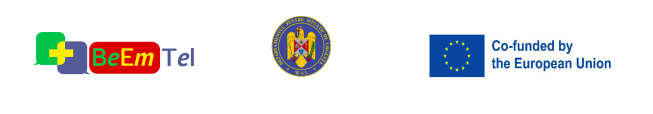 DOI: 10.5281/zenodo.7798076
“Prediction is very difficult.
Especially about the future.”
Niels Bohr (1885-1962)
Danish phycisist
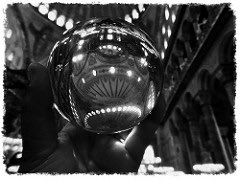 Grayscale low-def rendering of "Capturing the Hagia Sophia”CC-BY 2.0, by Rajeev Rajagopalan
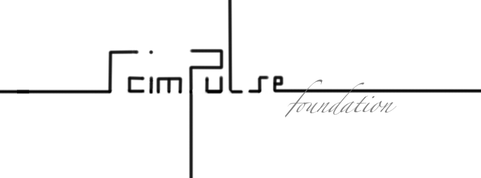 The SCimPulse foundation © 2023
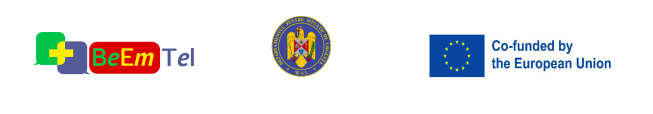 DOI: 10.5281/zenodo.7798076
Seemingly "objective" data is really just the result of a long "chain of human decisions"
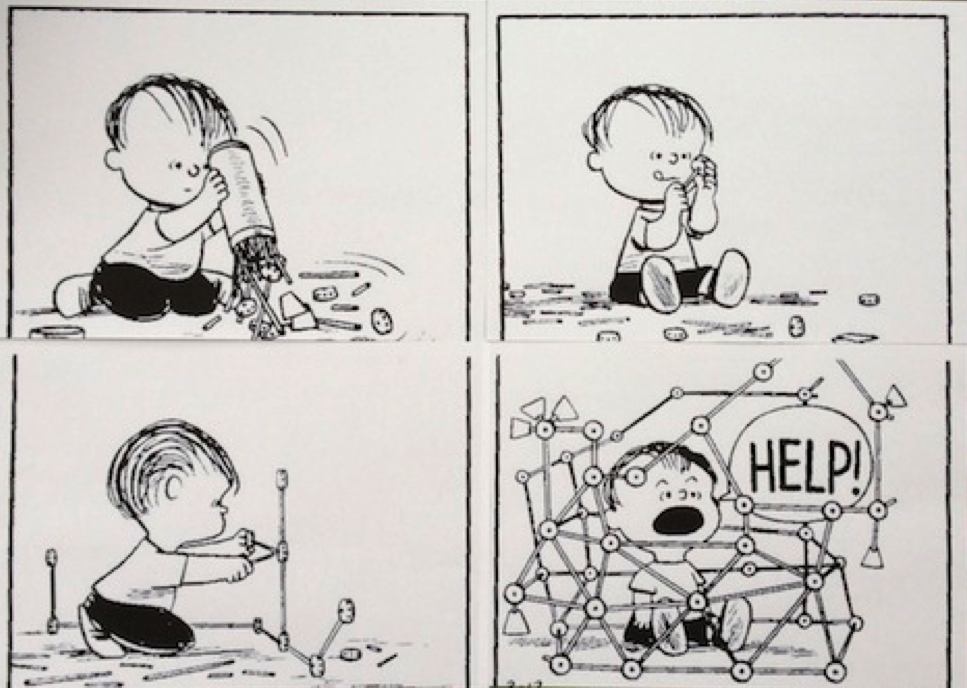 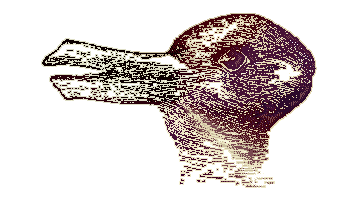 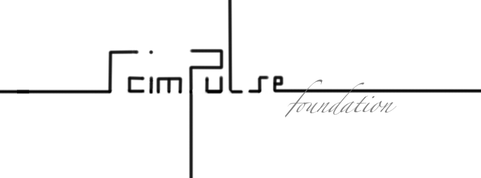 The SCimPulse foundation © 2023
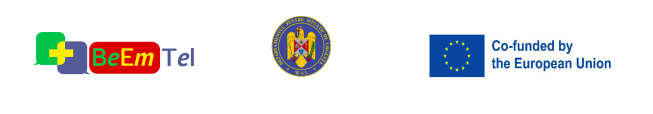 DOI: 10.5281/zenodo.7798076
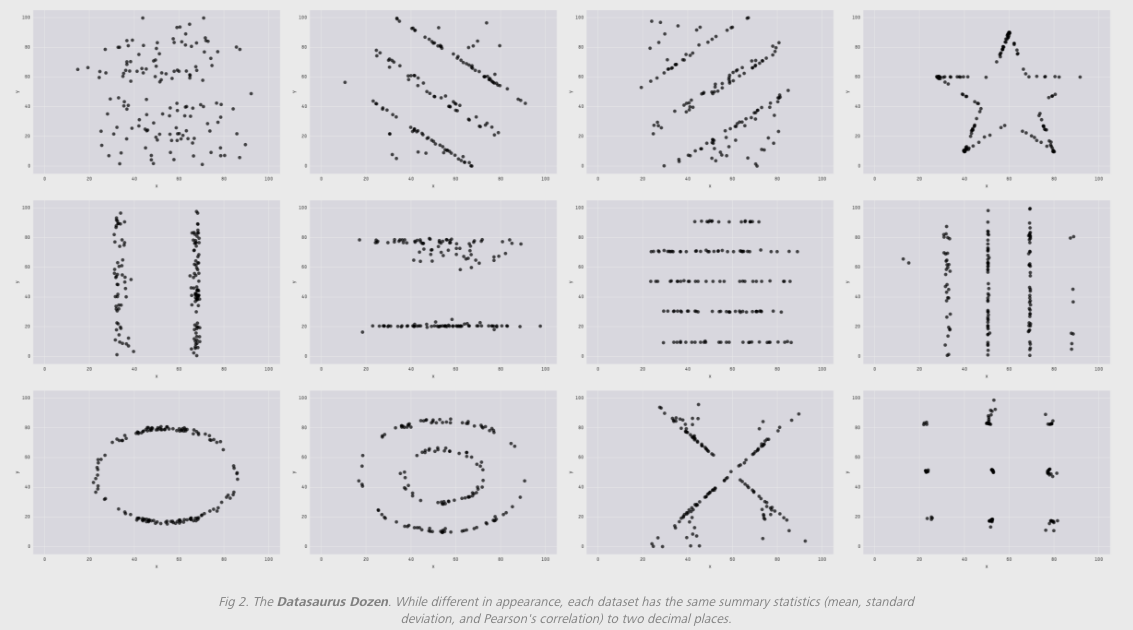 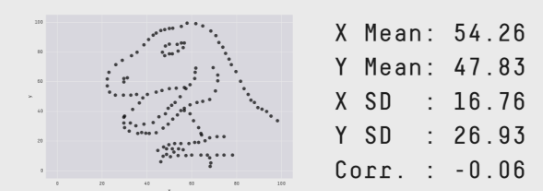 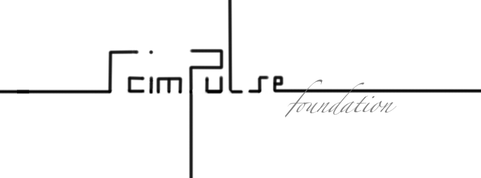 https://www.autodeskresearch.com/publications/samestats
The SCimPulse foundation © 2023
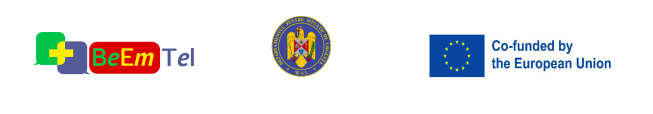 DOI: 10.5281/zenodo.7798076
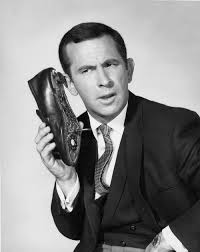 “The who and why will let us discover the how and what”
Agent  Maxwell Smart
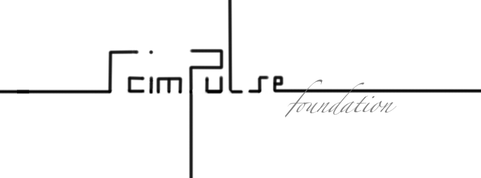 The SCimPulse foundation © 2023
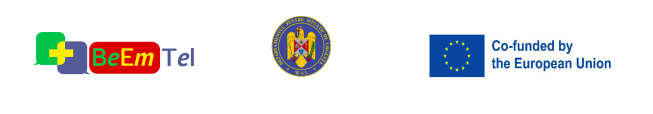 DOI: 10.5281/zenodo.7798076
Knowledge from data
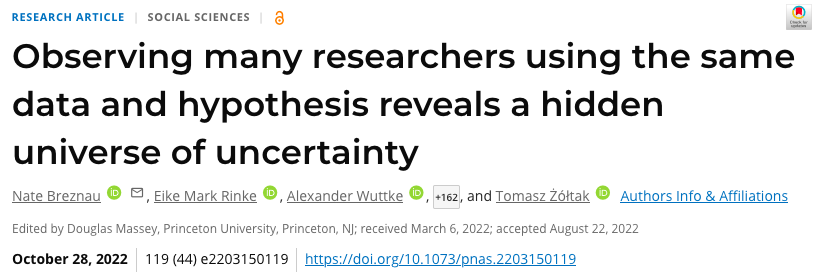 161 researchers in 73 research teams

Widely diverging numerical findings and substantive conclusions despite identical start conditions

More than 95% of the total variance in numerical results remains unexplained even after qualitative coding of all identifiable decisions in each team’s workflow

These results call for greater epistemic humility and clarity in reporting scientific findings.
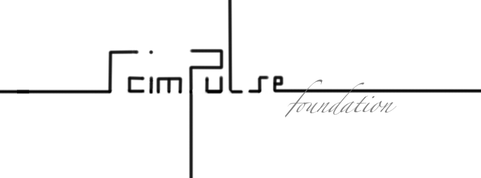 The SCimPulse foundation © 2023
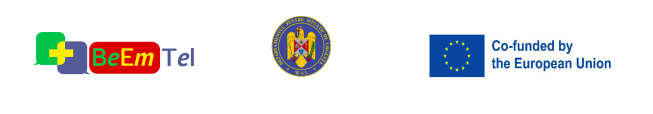 DOI: 10.5281/zenodo.7798076
Thumb rules? …dumb rules
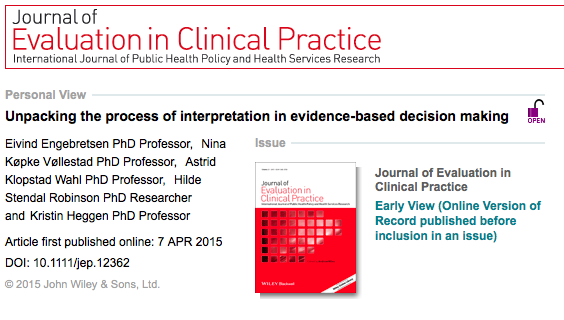 EBM is a good catchphrase but how do we combine (1) clinical experience and expertise; (2) scientific evidence; and (3) patient values and preferences, to provide high-quality services?
Data = known unknown
Culture = heuristic structures
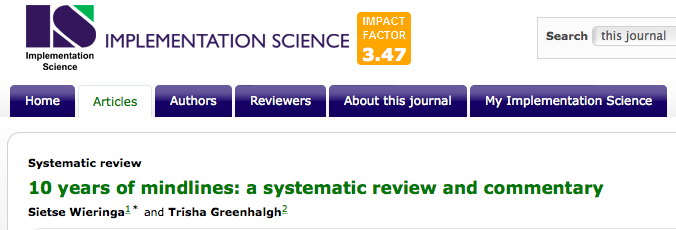 Diagnosis/prognosis = judgement of competing
interpretation
Choice of course of action = transition from the domain of facts to the domain of values, from what we know to what we should do
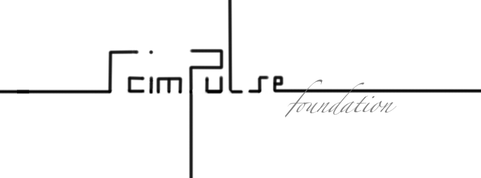 The SCimPulse foundation © 2023
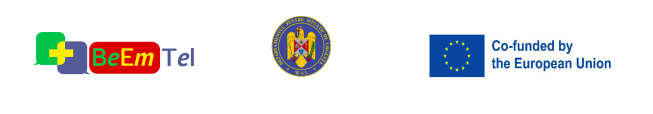 DOI: 10.5281/zenodo.7798076
Ergodicity and position
The left panel illustrates the capital of 200 individuals partaking in an additive scenario for 500 repetitions. The right panel illustrates the capital of 200 individuals participating in the multiplicative scenario for 500 repetitions. In both figures, the black line depicts the expected outcome of the bet. While the expected value provides a reasonable proxy for the evolution of the individuals’ capital in the ergodic (additive) setting, it is clear that this is not the case in the non-ergodic (multiplicative) setting.
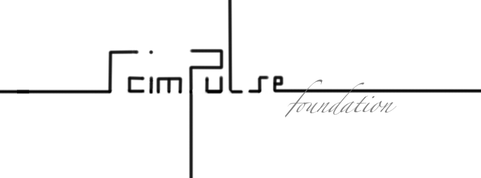 Vanhoyweghen A., et al. The influence of ergodicity on risk affinity of timed and non-timed respondents.  Sci Rep 12, 3744 (2022). https://doi.org/10.1038/s41598-022-07613-6
The SCimPulse foundation © 2023
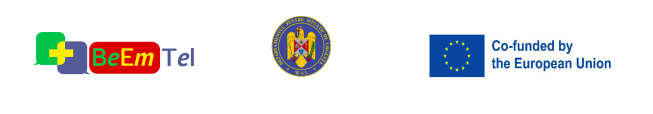 DOI: 10.5281/zenodo.7798076
Ergodicity and position
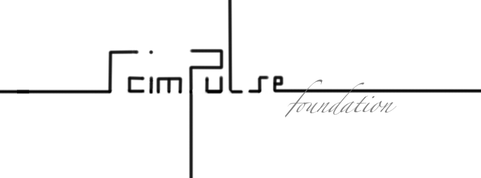 You can read more about ergodicity economics by Ole Peters here https://ergodicityeconomics.com/publications/
The SCimPulse foundation © 2023
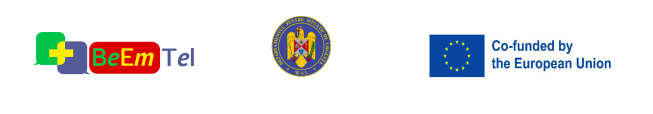 DOI: 10.5281/zenodo.7798076
Credits: Simon Wardley - you can read more here https://medium.com/wardleymaps
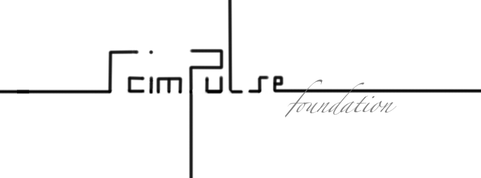 The SCimPulse foundation © 2023
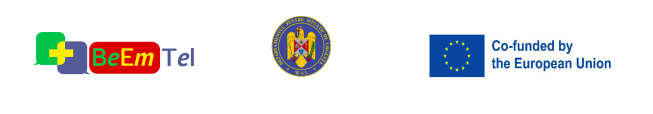 DOI: 10.5281/zenodo.7798076
Credits: Simon Wardley - you can read more here https://medium.com/wardleymaps
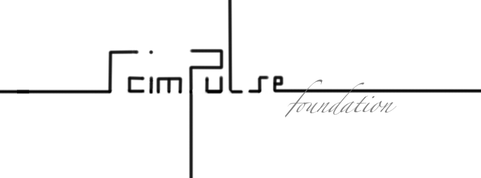 The SCimPulse foundation © 2023
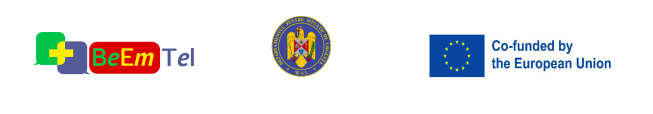 DOI: 10.5281/zenodo.7798076
Credits: Simon Wardley - you can read more here https://medium.com/wardleymaps
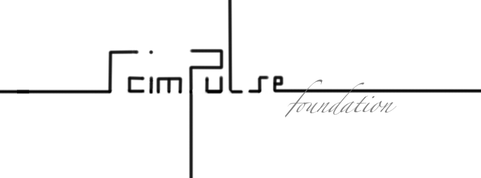 The SCimPulse foundation © 2023
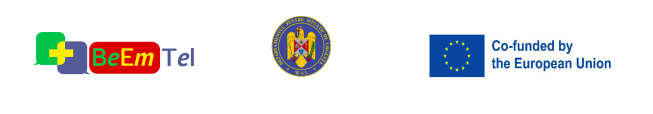 DOI: 10.5281/zenodo.7798076
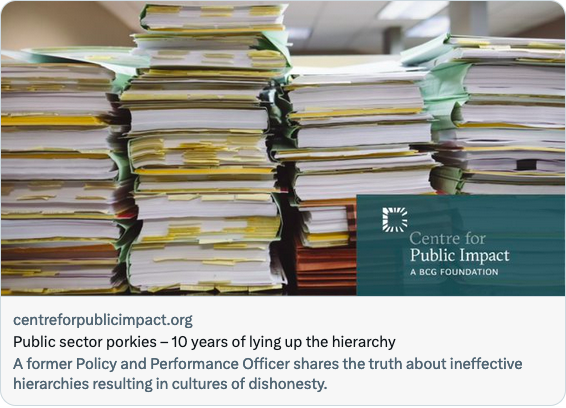 The purpose of collecting and reporting data was to comply, not to learn. Compliance was systemic and learning was optional and ad hoc
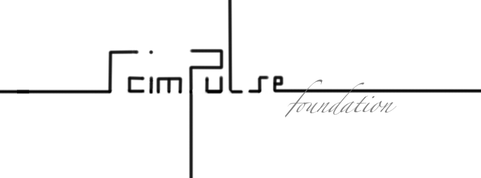 Source: https://www.centreforpublicimpact.org/insights/public-sector-porkies-10-years-of-lying-up-the-hierarchy
The SCimPulse foundation © 2023
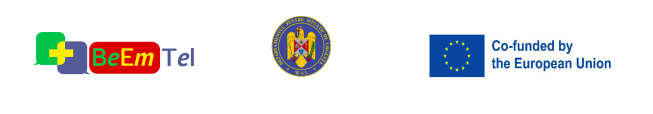 DOI: 10.5281/zenodo.7798076
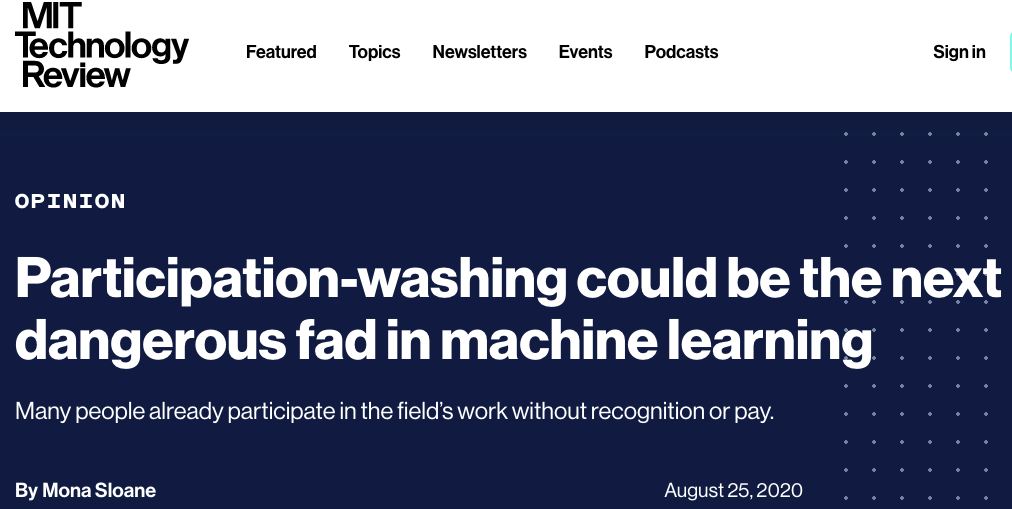 Machine learning extends the tech industry’s broader priorities, which center on scale and extraction.

The AI community is finally waking up to the fact that machine learning can cause disproportionate harm to already oppressed and disadvantaged groups.
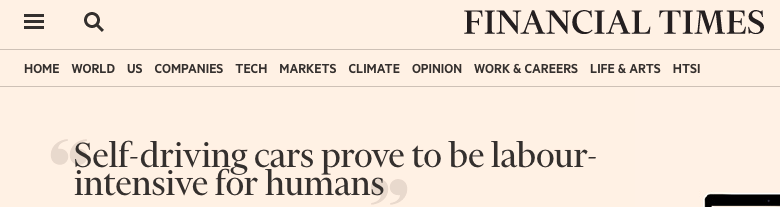 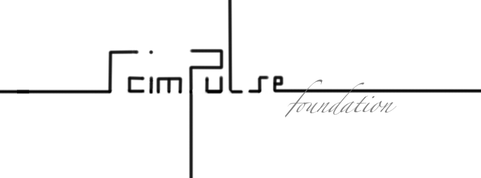 The SCimPulse foundation © 2023
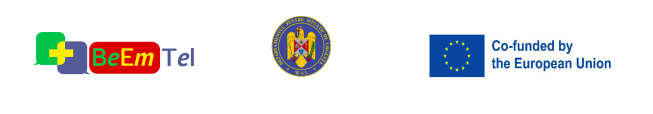 DOI: 10.5281/zenodo.7798076
Primary vs secondary uses & human costs
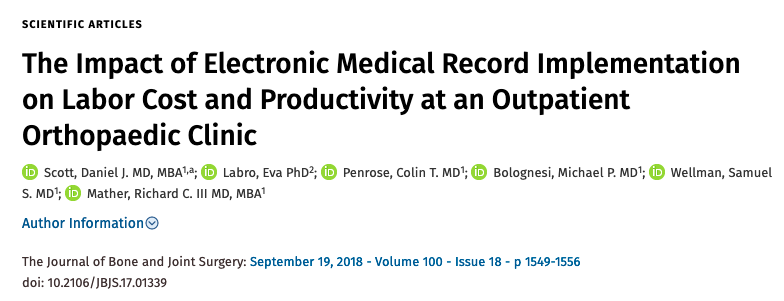 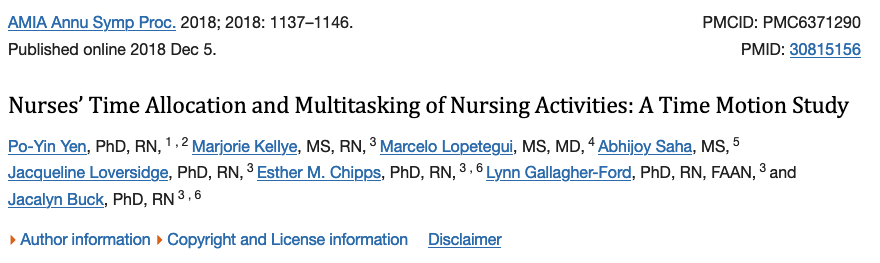 EMR increased physician documentation time by 230% and increased labor costs per visit by 25%
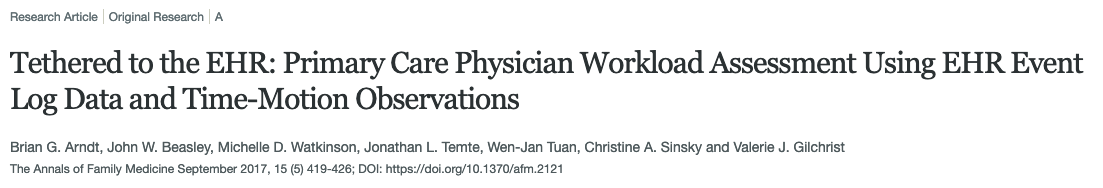 Up to 6hours/day on EMR
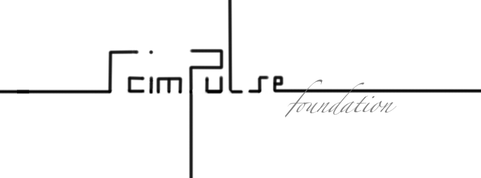 Also nurses spend more time on charting in the EMR than on any other task!!!
The SCimPulse foundation © 2023
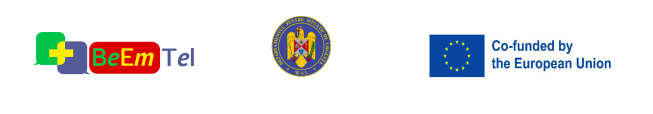 DOI: 10.5281/zenodo.7798076
Primum non nocere
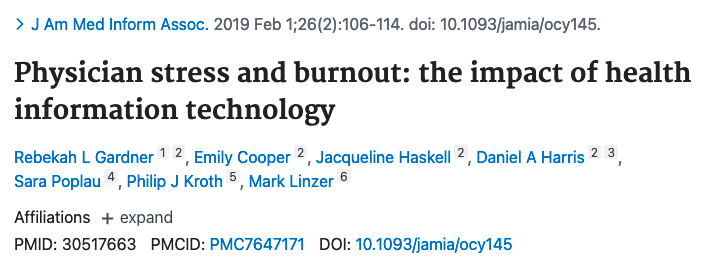 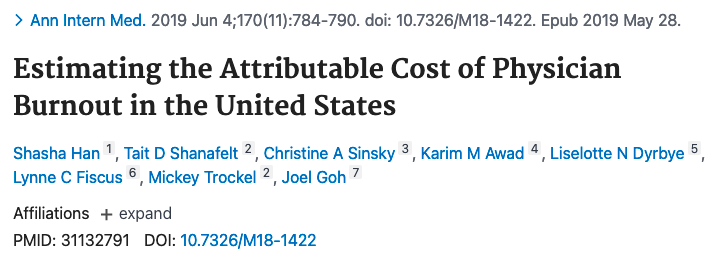 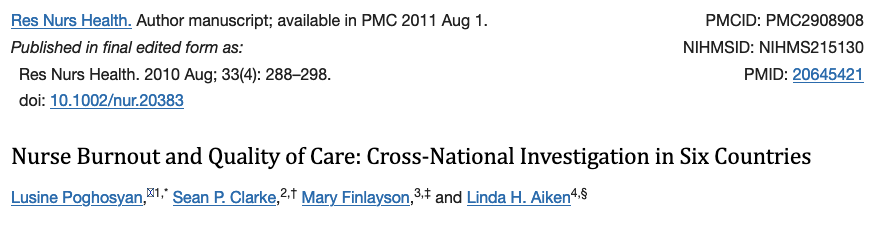 70% reported EMR-related stress, with "high" usage doubling the odds of burnout
Why does burnout matter? Because burnout begets more burnout, as well as rising costs, and worsening care. Under conservative estimates, the reduced clinical hours and physician turnover due to burnout costs us $4.6 billion a year. Quality of care worsens when nurses report symptoms of burnout, independent of the practice environment
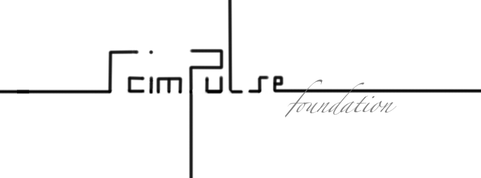 The SCimPulse foundation © 2023
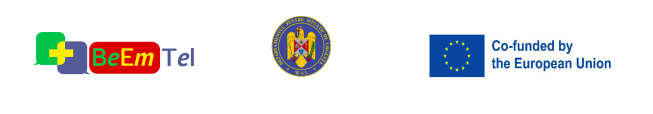 DOI: 10.5281/zenodo.7798076
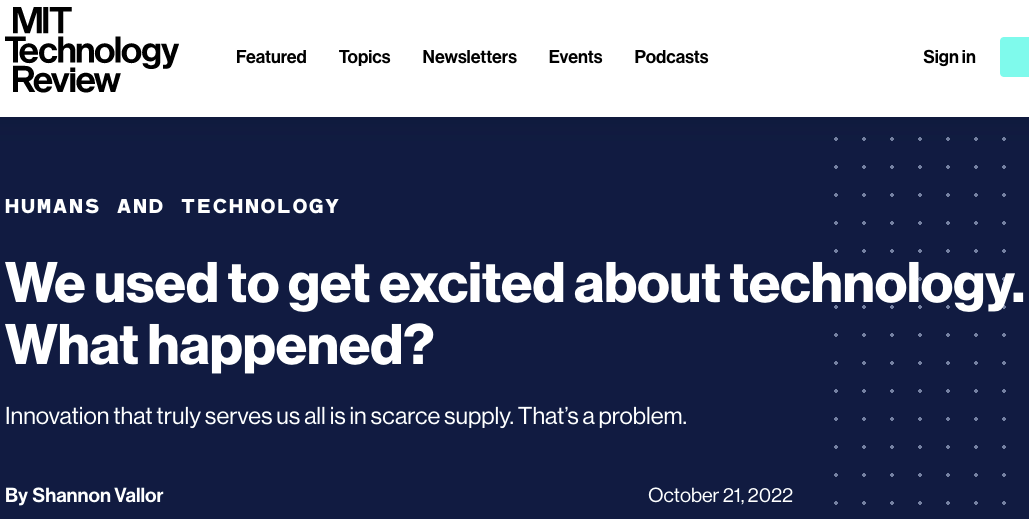 "Danger is not only that today’s technology fails to be directed to our most urgent civilizational needs. It’s that technologists’ apparent loss of interest in humane innovation is depleting our collectve faith in our own powers of invention"
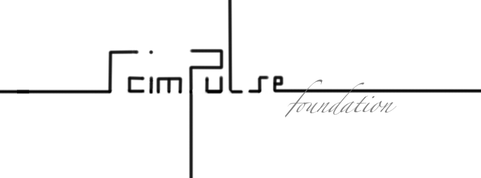 The SCimPulse foundation © 2023
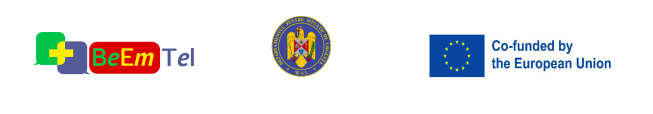 DOI: 10.5281/zenodo.7798076
Acknowledgements
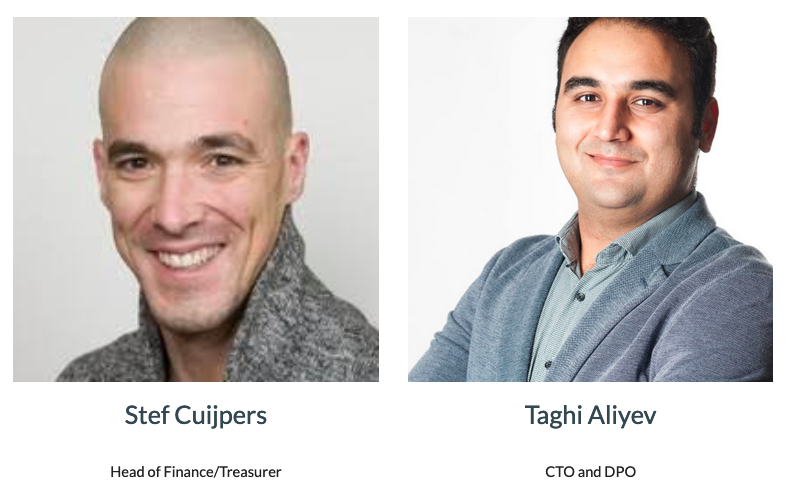 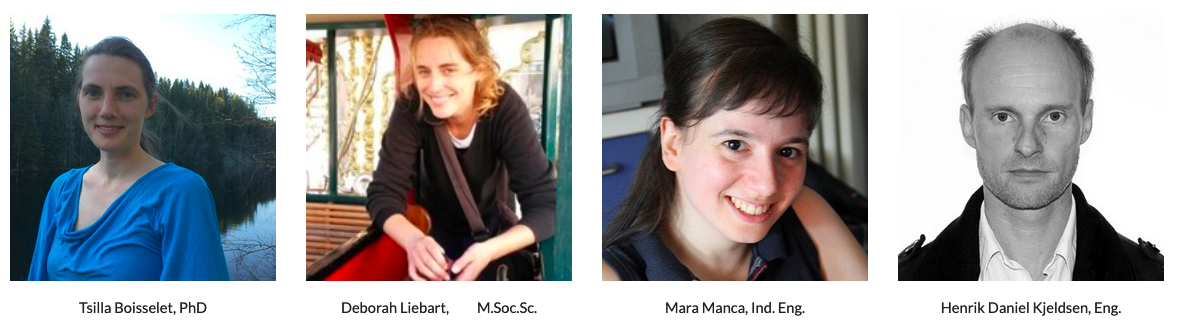 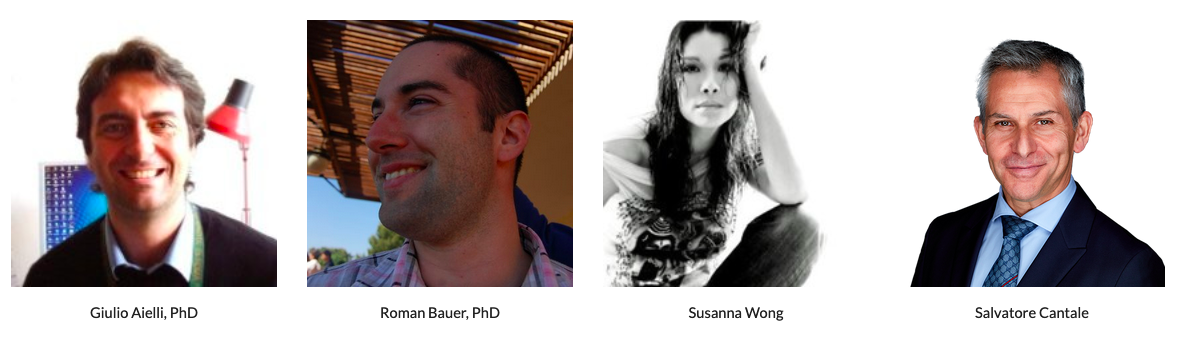 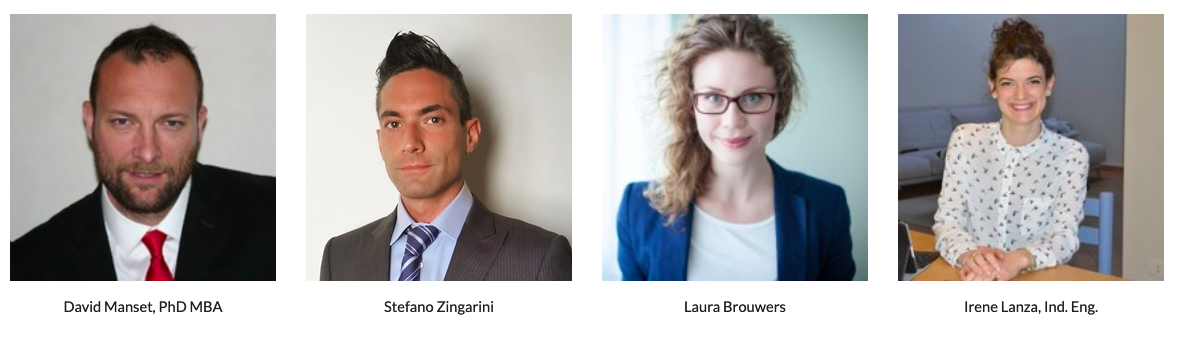 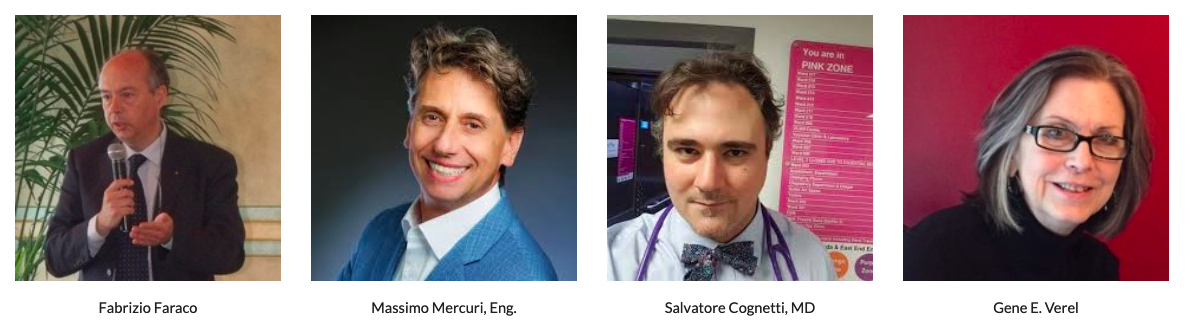 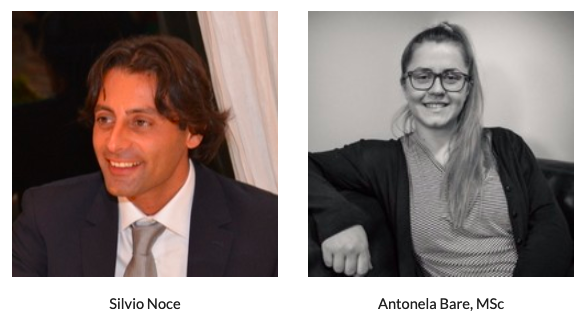 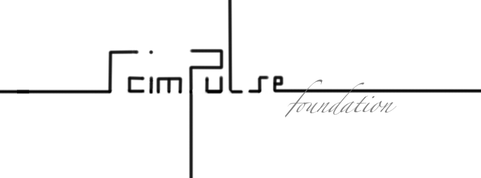 The SCimPulse foundation © 2023
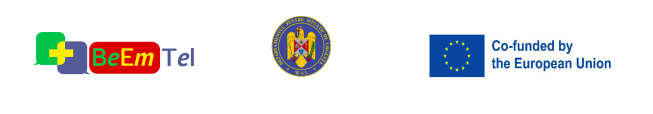 DOI: 10.5281/zenodo.7798076
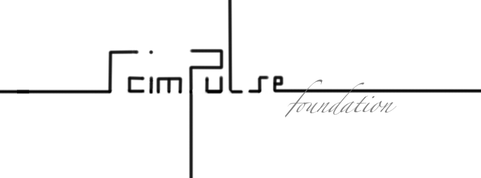 The SCimPulse foundation © 2023
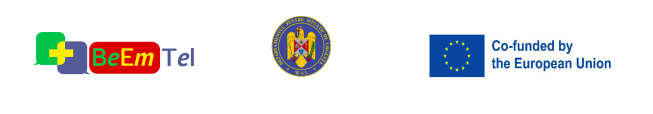 DOI: 10.5281/zenodo.7798076